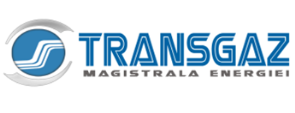 Parametrii utilizati la stabilirea venitului OTS pentru perioada 01.10.2018-30.09.2019
Tipurile de active incluse în baza de active reglementate și valoarea acestora determinate la începutul celei de a treia perioade de reglementare conform anexei Nr.1 la Ordinul ANRE Nr. 32/2014
Parametrii utilizati la stabilirea venitului OTS pentru perioada 01.10.2018-30.09.2019
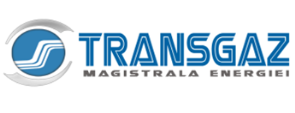 Structura costurilor de capital aprobate pentru perioada oct.2018-sept.2019







Pentru cea de a treia perioadă de reglementare, rata rentabilității capitalului investit a fost stabilită prin Ordinul ANRE Nr.22/2012 la nivelul de 7,72%
Pentru cea de a treia perioadă de reglementare s-a stabilit un supliment la rata rentabilității capitalului investit de 1,4 %   pentru anumite tipuri de active conform Ordinului ANRE Nr.23/2012 
Rata reglementată a rentabilității capitalului pentru cea de a treia perioadă de reglementare a fost determinată respectând prevederile metodologiei de stabilire a venitului reglementat, a venitului total și a tarifelor reglementate de transport al gazelor naturale aprobată prin Decizia ANRGN Nr.1078/2003 cu modificările si completările ulterioare, de la Art.119 până la Art.125. 
Pentru cea de a patra perioadă de reglementare rata reglementată a rentabilitătii capitalului va fi determinată în conformitate cu Ordinul ANRE Nr.32/2014 (Art.19 – Art.25), Decizia ANRGN Nr.1078/2003 fiind abrogată.
Metodologia de determinare a valorii initiale a activelor se regaseste in Anexa nr.2 la Metodologia aprobata prin Ordinul ANRE nr.32/2014.
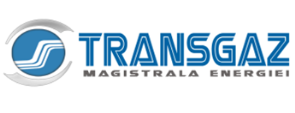 Parametrii utilizati la stabilirea venitului OTS pentru perioada 01.10.2018-30.09.2019
Perioadele de amortizare și valoarea amortizării activelor incluse în baza de active determinată la inceputul celei de a treia perioade de reglementare conform anexei Nr.1 la Ordinul ANRE Nr. 32/2014
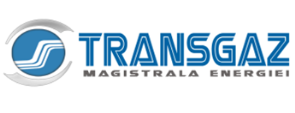 Parametrii utilizati la stabilirea venitului OTS pentru perioada 01.10.2018-30.09.2019
Costurile operaţionale (OPEX) aprobate pentru perioada oct.2018-sept.2019  sunt în valoare de 658.727,27 mii lei, din care consumul tehnologic este în valoare de 85.425,62 mii lei
Costurile preluate direct (CPD) aprobate pentru perioada oct.2018-sept.2019 sunt în valoare de 137.921,96 mii lei 
Mecanismele de stimulare şi obiectivele în materie de eficienţă 
Stimularea în materie de eficienţă se realizează prin intermediul elementelor de ajustare a costurilor operaţionale. Conform metodologiei, costurile operaţionale se stabilesc în primul an al unei perioade de reglementare şi se ajustează în următorii ani ai perioadei de reglementare cu diferenţa dintre indicele de inflaţie şi rata anuală de creştere a eficienţei economice a activităţii de transport al gazelor naturale.
Rata de creştere a eficienţei economice a activităţii de transport al gazelor naturale reflectă estimările ANRE privind potenţialele economii de costuri operaţionale (OPEX), exclusiv costurile aferente consumului tehnologic, ce pot fi realizate într-un an al perioadei de reglementare pentru îmbunătăţirea performanţelor economice ale titularului de licenţă şi se determină în funcţie de ţinta de eficienţă stabilită pentru o perioadă de reglementare.
Rata creşterii eficienţei economice a activităţii de transport al gazelor naturale asigură o cedare de eficienţă economică în favoarea consumatorilor.
Rata de creştere a eficienţei economice a activităţii de transport al gazelor naturale stabilită prin Ordinul ANRE Nr.74/2017 pentru fiecare an al celei de a treia perioade de reglementare, în intervalul octombrie 2017-septembrie 2019 şi utilizată în determinarea venitului total pentru perioada oct.2018-sept.2019 este de 3,5%.
Indicele de inflaţie utilizat pentru determinarea venitului total în perioada oct.2017-sept.2018 este de 2,57%. Acesta a fost determinat utilizându-se mediile anuale ale inflaţiei pe anii 2018 de 3,2% şi 2019 de 2,8% conform prognozei de primăvară 2018 a Comisiei Nationale de Prognoză.